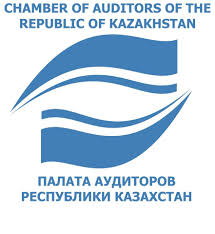 «Готовы ли аудиторы  к осуществлению аудиторской деятельности в рамках ЕАЭС? Ожидания, прогнозы, оценки, перспективы»
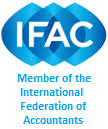 Исполнительный директор
ПАО «Палата аудиторов Республики Казахстан»
Акан Арыстан, 22 апреля 2021 г.
ВСТУПЛЕНИЕ
Уважаемые коллеги! 	

	У каждого государства, принимающего участие в ЕАЭС за прошедшие 30 лет с момента обретения независимости сложились свое законодательство, школа и практика аудиторской отрасли. Становится очевидным, что в период динамично развивающихся процессов глобализации и тотальной цифровизации, единственно эффективным путем взаимодействия между странами является взаимная интеграция. 
	Палата аудиторов Республики Казахстан приветствует деятельные шаги в аудиторской сфере в рамках ЕАЭС. Мы убеждены, что такая синергия позволит нам всем стать более крепкими, уверенными в своих действиях и будущем нашей профессии. Вместе с тем, считаем важным подчеркнуть, что соглашения об аудиторской деятельности затрагивают широкий пласт связанных участников, на подготовку которых необходимо направить усилия в первую очередь: 
Государственные уполномоченные органы в сфере аудита;
Профессиональные организации;
Аудиторские организации;
Потребители аудиторских услуг.
	В рамках данного выступления, нами будут даны наиболее актуальные точки зрения казахстанских аудиторских организаций –членов Палаты аудиторов РК.
ОЖИДАНИЯ в аудиторском рынке
Поскольку наиболее важным является вопрос доверия к аудиторским услугам, то в идеальном варианте в аудите в рамках ЕАЭС должны быть:
1. Принцип единообразия к:
квалификации аудитора и ее повышению;
подходам к внешнему контрою качества;
применению норм этики, расследованию и процедурам. 
     2. Принцип прозрачности:
ведение актуального реестра всех аудиторских компаний на официальных доступных ресурсах каждой страны;
ведение реестра с подтвержденными данными каждой аудиторской компании с размещением всех подтвержденных сведений;
Ведение реестра исключенных аудиторских компаний и аудиторов – с указанием оснований;
Во внешнем контроле качества – как в очередном, так и внеочередном. При чем, необходимо предусмотреть систему обмена данными о ВКК среди стран участниц.
ОЖИДАНИЯ в профессиональной аудиторской деятельности
1. Создание платформы по взаимному сотрудничеству среди уполномоченных профессиональных организаций стран-участниц;
2. Выработка общих рекомендаций и мер дальнейшего развития профессии;
3. Совместное участие в переводе, применению и выработке рекомендаций по международным стандартам и нормам этики;
4. Участие в совершенствовании законодательства и нормативной базы;
5. Синхронизация всех основных процессов и новелл;
6. Усиление взаимного обмена информацией и сотрудничества среди уполномоченных организаций.
Аудитор, оказывающий услуги на территории другой страны
Общий подход к «получению доступа» на рынок для вступающей аудиторской компании со сторон государственных/уполномоченных органов;
Вопрос разницы налогового, гражданского, банковского, страхового Законодательств и иных требований к квалификации аудитора;
Вопрос определения территориальности Внешнего контроля качества;
Послесловие
Уважаемые коллеги, рассмотрев представленные нами доводы, считаем важным подчеркнуть, что дальнейшее эффективное и динамичное развитие аудиторской профессии в рамках ЕАЭС, возможны в условиях существования в каждой из стран Единой профессиональной организации, а также – Единого координирующего органа среди стран участниц ЕАЭС,  при следовании принципа единообразия, соблюдения стандартов, Законодательств, норм профессиональной этики и подходов проведения внешнего контроля качества аудиторских услуг.
	В рамках данной международной конференции выступаем с инициативой по созданию координирующего органа – «Евразийской комиссии аудиторов», которая будет осуществлять тесное взаимодействие открытых рынков аудита и бухгалтерских услуг, т.к. в конечном счете мы все являемся представителями одной профессии. 
	В завершении, хочу выразить особую благодарность СРО Ассоциации аудиторов России за актуальную, содержательную международную конференцию.       

Спасибо за внимание!
С уважением к Вам,
Акан Арыстан
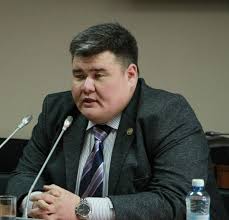